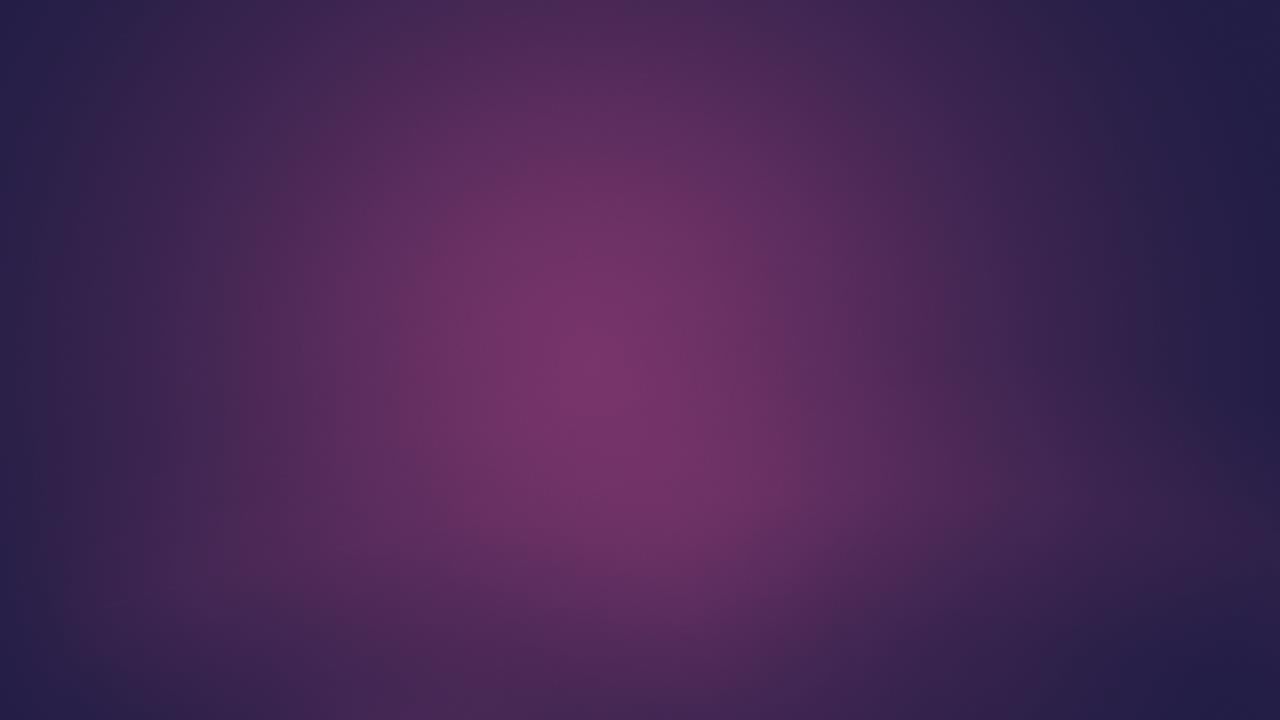 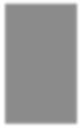 History of Social Case Work
BY:

URVASHI
ASSISTANT PROFESSOR (SOCIAL WORK)  C.S.J.M.U, KANPUR
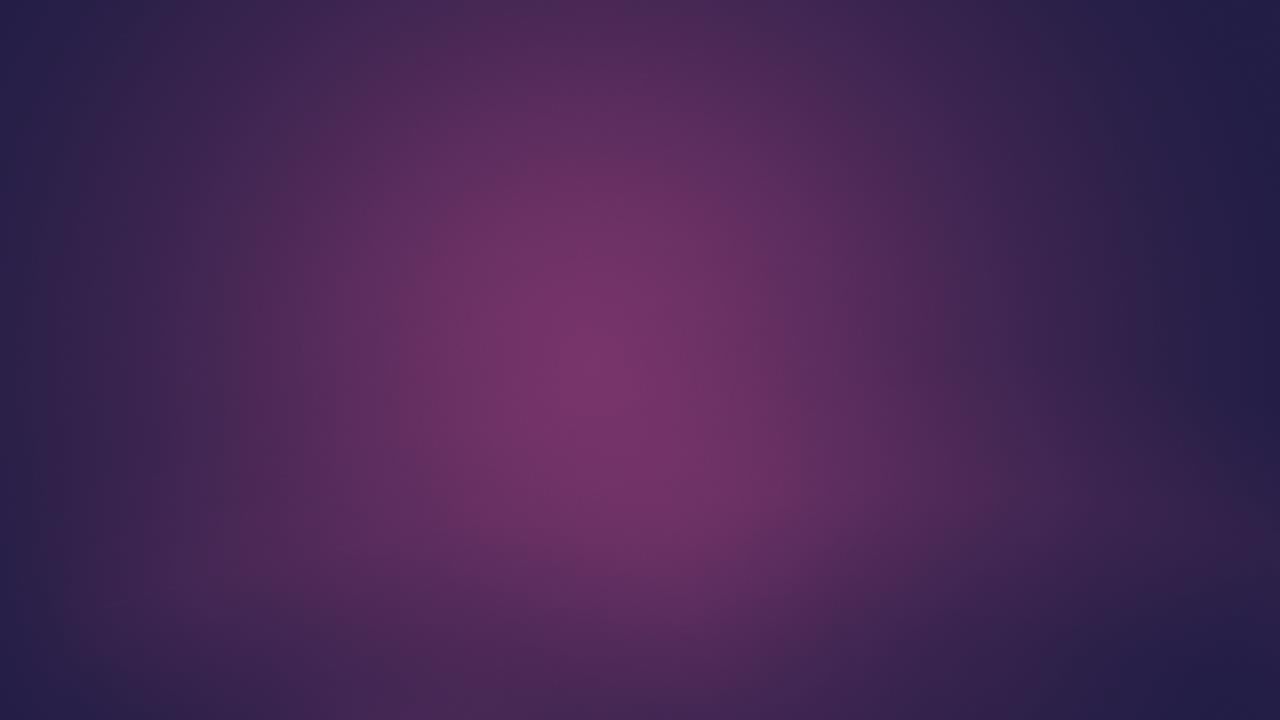 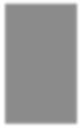 History of Social Case Work
HISTORY OF SOCIAL CASE WORK IN UK
HISTORY OF SOCIAL CASE WORK IN USA
HISTORY OF SOCIAL CASE WORK IN INDIA
History of Social Case Work in United
Kingdom
▶	AD 1200-1500: Charity based Work
▶	AD 1501-1600: Security for beggars like ( Tax and Licensing)
▶	AD 1601-1800:
Elizabeth Poor Law (1601):
Many reliefs provision for the eligible
Work in workhouse (Workhouse Act-1692)
Types of Poor
▶		Able Bodied Poor: Forced to Work on  house of corrections
▶		Impotent Poor: Unable to Work (Sick, Old,  Blind)
▶	Dependent Poor: Orphans , Deserted
▶ AD 1800-1900
In this belief on Malthus Theory : More the free service more the desire of child
Royal commission (1832): Able Bodied
Formation of COS ( charity organization society, 1869):
Stopped giving charity
Co-ordination in distribution of relief
verified each application
Conduct Interview
Formulated plan for treatment
Statement House Movement
▶	Canon Samuel, Augustus Barnet formulated university settlement house  named as Toynbee house
Education and Cultural Development of Poor
Imparting information to poor for improvement
Development of Motivation for Health issues.
AD 1900 towards
1899- Social Work training was started and introduced first.
1905- Poor Law Commission: Pension for aged and unemployed.
1906- Meal Act: Providing free meals
1907- Education Act: Free medical exam of school children.
1911- National Insurance Act: compulsory health insurance to workers belongs  lower income grade
1925: Old age Contributory Act: Old age Pension
1941: Beverage Committee: Social Insurance, Public Assistance and children  allowance
1944: Disabled person (employment) Act: Employed to disabled person in  commercial
History of Social Case Work in USA
▶	The Colonial Period (1620-1776)
▶	Civil War & Industrial Revolution (1776-1860)
▶	Industrialization (1860-1900)
▶	Social Work Seeking Profession (1900-1930)
▶	Highly professional Discipline (1930- Onwards)
Charity organization society (COS,
1877) at Buffalo
▶	Boston (1878)
▶	Detailed investigation on application of charity.
▶	Central system of registration
▶	Co-operation between religion agencies
▶	Excess use friendly visitors
Settlement House Movement
▶	Education
▶	Training
▶	Counselling
▶	Methods of Social Work
Child Welfare Movement

▶	Children Aid Society (1853)
▶	Prevention of cruelty to children (1857)

NYCOS (1898) : Columbia University

Mary Richmond :
First Social Worker In US
1917: Social Diagnosis
Treasurer of Baltimore COS

American Association of School of social work (1919)
History of Social Case Work in India
1. Social Reform in ancient Period (2500BC-AD1200)
Nature is Charity (Rig Veda)
Social Welfare ( Yagnas)
▶	Vedic Period : Dana associated with religion

2. Social Reform in Medival Period
▶	Buddhism, Ashoka, Kanishka: Comprehensive system of social welfare and  Support for women welfare.
▶	Akbar, Humayun: Prohibited Sati system and abolished slavery
3.	Social Reform in Modern Period
▶	Raja Ram Mohan Roy: Abolition of Sati system
▶	Ishwar Chand Vidya Sagar: Widow Remarriage, Female Education.
▶	Mahatma Gandhi: Peace, Sarvodaya, Non- Violence.
References
Gordon , Hamilton,(1940) Theory And Practice Of Social Case Work: Columbia University Press.: New York School of Social Work 
Hollis, Florence (1964) Case Work - A Psychosocial Therapy, Random House, NY 
Mathew, Grace (1992) An Introduction to Social Case Work Bombay; Tata Institute of Social Sciences, Mumbai 
Misra. P.D. (1994) Social Work: Philosophy and Methods. InterIndia Publications, New Delhi 
Perlman, Helen H (1973) Social Case Work - A Problem solving process, University of Chicago Press, Chicago. (16th) 
Robert, & Robert Nee (1970), Theories of social case work, (ed) University of Chicago Press, Chicago. 
Samalley, Ruth Elizabeth (1971), Theory of Social Work Practice; Columbia Univ. Press, NY. 
Sundel and Sundel (1999) Behaviour Modification in the Human Services, Sage, Newbury Park. 
Timms, Noel (1964), Social Case Work : Principles and practices, Rutledge and Kegan Paul., London 
Trevithick (2005) Social Work Skills, A Practice Hand Book, Open University Press, London. 
Upadhyay, R.K (2003) Social Case Work, Rawat, Jaipur